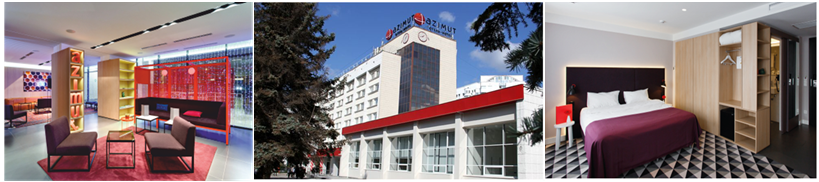 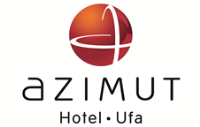 AZIMUT Отель Уфа (г. Уфа) рад предложить 
специальные тарифы и условия для размещения  участников  
Евразийского конгресса по антимикробной терапии и клинической микробиологии
с 17.10.-18.10.19.
Тарифы  действительны на период проживания с 16.10-20.10.19
















Тарифы некомиссионные, указаны в российских рублях за номер в сутки.

В стоимость номера включено 
Высокоскоростной Wi- Fi
НДС 20 %
Тренажерный зал
Завтрак Шведский стол
Трансфер до места проведения мероприятия и обратно (подробности уточняйте в отделе продаж)
Для гостей бесплатно:  
Библиотека
Бизнес-центр
Камера хранения
Гладильная комната
Забронировать номера по указанным тарифам Вы можете в период  с 23  августа по 18 октября 2019 г.
Забронировать гостиничный номер Вы можете: 
По телефону отдела бронирования: +7 (347) 235-90-00, кодовое слово «Микробиология»
По письменной заявке по эл. почте: reservations.ufa@azimuthotels.com, кодовое слово «Микробиология»
На сайте гостиницы  https://azimuthotels.com/Russia/azimut-hotel-ufa/ промокод microbiolog2019

При бронировании не забывайте называть кодовое слово «Микробиология" для получения специальной цены при бронировании по телефону или по электронной почте.
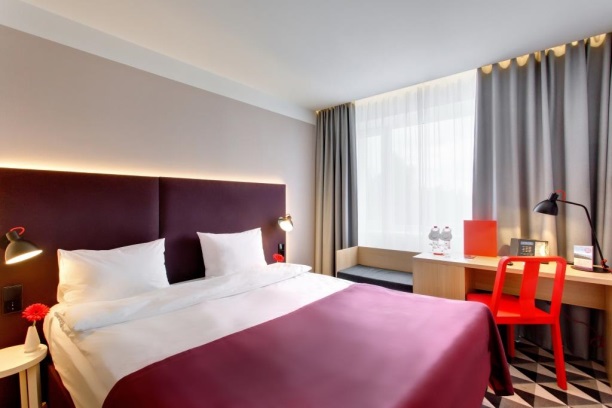 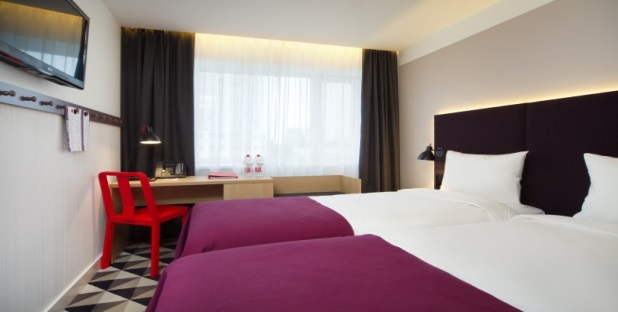 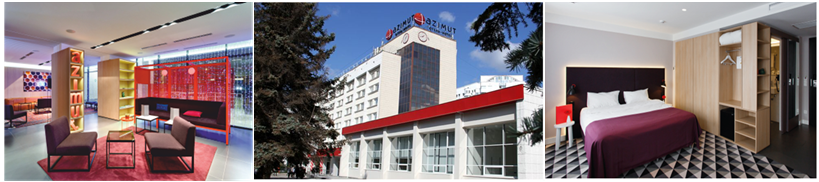 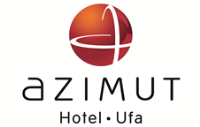 Дополнительные условия
Гарантированный ранний заезд: с 00:00 до 09:00 - услуга предоставляется по согласованию с отелем при наличии свободных номеров. Гарантированный ранний заезд с 09:00 до 14:00 - 50% от подтвержденного тарифа, текущий день. Возможность предоставления услуги подтверждается отелем при прогнозируемой загрузке менее 75%.

Гарантированный поздний выезд: 
С 12.00 до 18.00 текущих суток – взимается оплата в размере 30% стоимости подтвержденного тарифа номера без завтрака в сутки.
 С 18.00 до 23.00 текущих суток взимается оплата в размере 60% стоимости номера без завтрака в сутки,
 С 23.00  текущих суток взимается оплата в размере 100% стоимости номера без завтрака или с завтраком (при необходимости) в сутки, при наличии свободных номеров.

Негарантированные бронирования аннулируются после 18:00 дня заезда.

Размещения детей
Детская люлька всегда бесплатно
Дети до 12 лет размещаются вместе с родителями бесплатно c предоставлением дополнительного места, включая завтрак. Завтрак, обед, ужин,  если включен в тариф взрослого, предоставляется бесплатно.
Дети с 12 лет размещаются по тарифам взрослых, дополнительное место платно. 

Контактная информация 
Вероника Киселева
Менеджер по продажам (корпоративный сегмент)
AZIMUT Отель Уфа
Тел. +7 (347) 235 90 00, доб.(39)9329
Моб. тел. +7 (917) 371 71 10
vkiseleva@azimuthotels.com